Cercul Pedagogic al profesorilor de Matematică19.04.2021, Sibiu
Prof. Albu Alexandra Iustina
Suma măsurilor unghiurilor unui triunghi
CLASA: a VI a  
DISCIPLINA: Matematică – Geometrie
UNITATEA DE ÎNVĂŢARE: Proprietăţile triunghiurilor
TEMA LECŢIEI: Suma măsurilor unghiurilor unui triunghi
TIPUL LECŢIEI: Lecţie de dobândire de noi cunoştinţe și formare de deprinderi
 OBIECTIVELE OPERAŢIONALE ALE LECŢIEI
OC1. Să enunţe teorema referitoare la suma măsurilor unghiurilor unui triunghi;
OC2. Să aplice corect teorema referitoare la suma măsurilor unghiurilor unui triunghi şi consecinţele acesteia în rezolvarea unor probleme;
OC3. Să calculeze măsuri de unghiuri exprimate în grade, minute şi secunde;
OC4.  Să deducă proprietăți ale triunghiurilor folosind noțiunile învățate;
OC5. Să interpreteze informațiile conținute în probleme legate de proprietăți ale triunghiurilor.
Captarea atenției
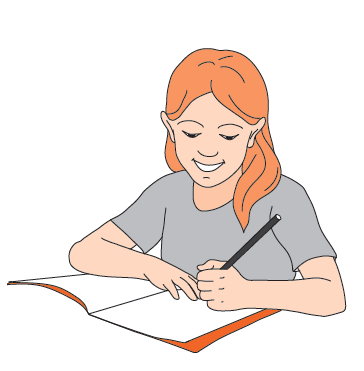 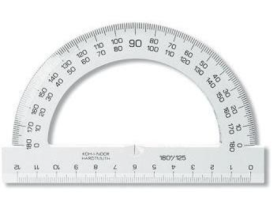 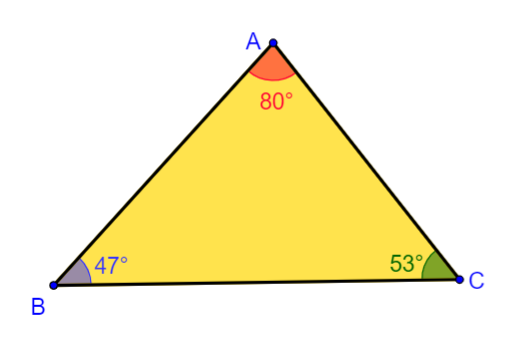 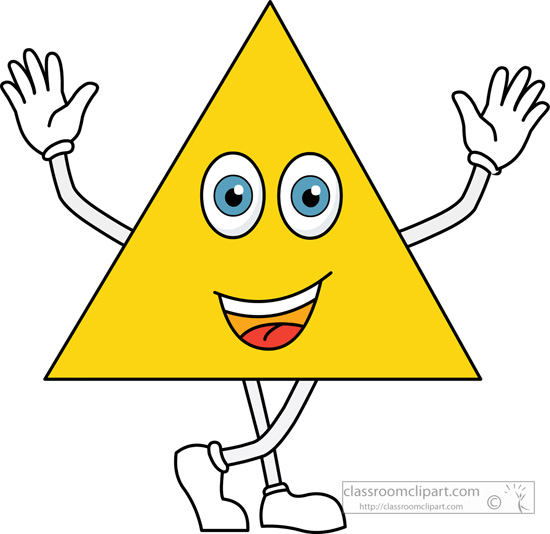 Dirijarea învățării
Suma măsurilor unghiurilor unui triunghi
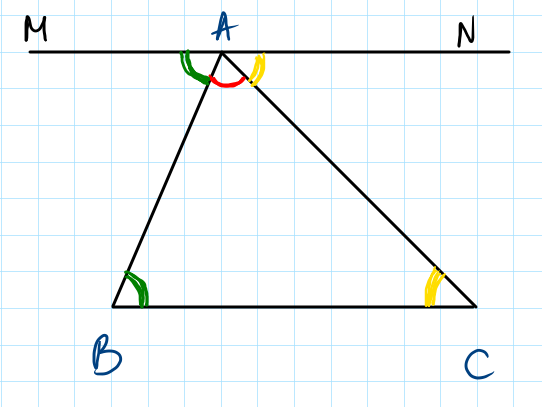 Învățăm să rezolvăm!
Aplicație:
Se dă un triunghi în care măsurile a două unghiuri ale sale sunt de 34°, respectiv 56°.
 Să se determine măsura celui de-al treilea unghi.
Stabiliți natura triunghiului.
Folosim aplicația Geogebra pentru a deduce consecințele teoremei
https://www.geogebra.org/m/NQH7ZRhr
Consecințe
Un triunghi are cel mult un unghi cu măsura mai mare sau egală cu 90°.

Într-un triunghi dreptunghic unghiurile ascuțite sunt complementare.

Într-un triunghi dreptunghic isoscel unghiurile ascuţite au 45°.

Într-un triunghi echilateral fiecare unghi are 60°.
Fișă de lucru
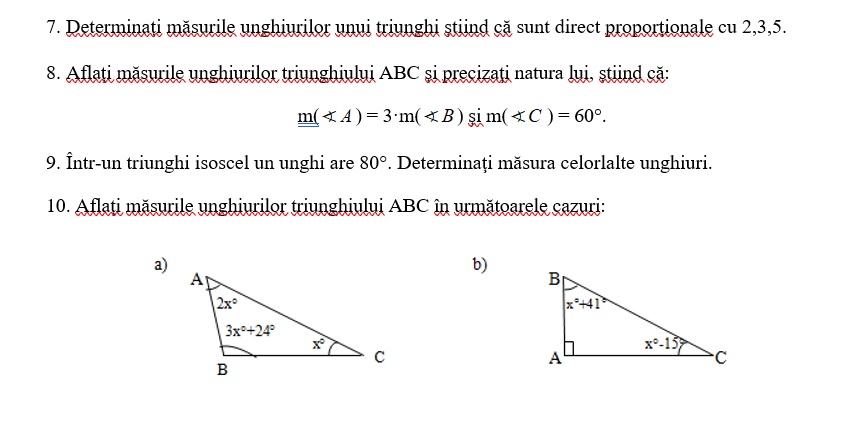 Realizarea feed-back-ului şi evaluarea
Să vedem ce am înțeles - Evaluare
https://quizizz.com/admin/quiz/601953730994a2001c1122c5